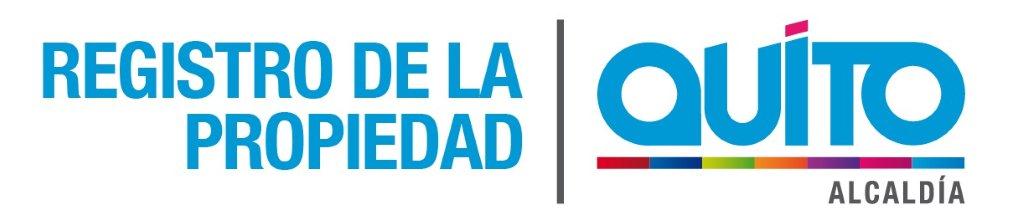 MODERNIZAR DE MANERA INTEGRAL EL REGISTRO DE LA PROPIEDAD DEL DISTRITO METROPOLITANO DE QUITO
AVANCE DE GESTIÓN
Quito, 28 abril 2015
FINALIDAD DEL PROYECTO
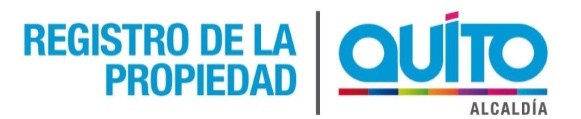 Visionar, gestionar y alcanzar un cambio integral en la Gestión Registral bajo el esquema de FOLIO REAL; cuya influencia sobre la gestión municipal y ciudadana en el Distrito Metropolitano de Quito promoverá una visión de eficacia, eficiencia y excelencia, conjugando los ejes Cultural, Orgánico,  Institucional y Sinérgico.
ALCANCE DE GESTIÓN
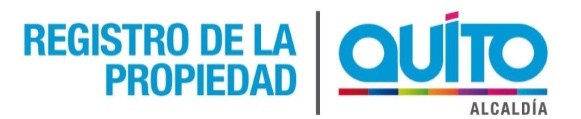 Reingeniería de Procesos
Gestión del Cambio
Propuesta de Normativa
GESTIÓN REGISTRAL CON FOLIO REAL
Profesionalización
Digitalización del Acervo Registral
Certificación ISO
Automatización
Indexamiento
Sistema de Gestión Registral Electrónico
Marginación
Servicios Telemáticos
ESQUEMA DE GESTIÓN
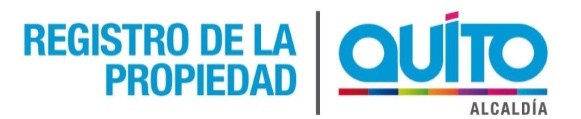 ESQUEMA DE EJECUCIÓN GLOBAL
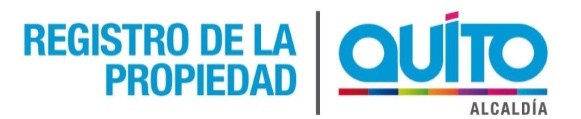 Gestión del Cambio
Propuesta de Normativa
Profesionalización
Seguridades Periféricas  de la SE y ST
Reingeniería de Procesos
Sede Electrónica (SE) y
Servicios Telemáticos (ST)
Publicación Web y Funcionalidad Móvil
Visionamiento Transaccional
Infraestructura Tecnológica
Sistema de Gestión Registral Electrónico
(SGRE)
Esquema de Contingencia del SGRE
Interconectividad DINARDAP
Interconectividad MDMQ
Sistema de Indexamiento
Creación de Folio Real por demanda
Remodelación Subsuelo RPQ
Digitalización del Acervo Registral
Sistema de Marginación
Análisis para Certificación ISO
Preparación para Certificación ISO
Ene
Feb
Jul
Ago
Oct
Nov
Ene
Feb
Jul
Ago
Oct
Nov
Abr
May
Abr
May
Sep
23-Dic
Jun
23-Dic
Jun
22-Dic
Mar
Mar
Sep
2015
2016
CRONOGRAMA REFERENCIAL C1 (actividades hito)
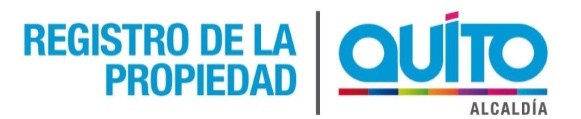 COMPONENTE 1: DIGITALIZACIÓN
CRONOGRAMA REFERENCIAL C2 (actividades hito)
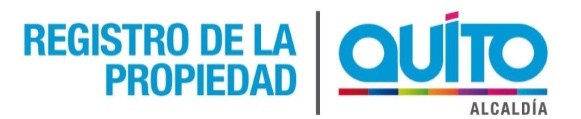 COMPONENTE 2: MODERNIZACIÓN INTEGRAL DEL RP
PROCESO DE DIGITALIZACIÓN
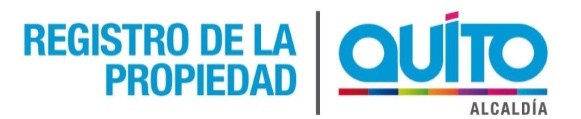 SUBPROCESO DE DIGITALIZACIÓN DE IMÁGENES
RPDMQ
CONSORCIO (área Digitalización)
Entrega de Libros Físicos
Recibir Libros Físicos
Validación de Imágenes
(muestra)
NOTA:
Fiscalización también efectúe verificación de imágenes (muestra)
Escaneo de páginas
Edición de actas digitalizadas
Emisión y firma de acta de Validación de Imágenes
Indexamiento Básico:
Sub-serie
Año
Cuantía / Volumen
Repertorio
NOTA:
Aplica proceso especial en caso de no existir número Repertorio
Aplicación de firma electrónica en PDFs (actas digitalizadas)
GESTOR DOCUMENTAL RPDMQ
(Acervo Digitalizado)
Control de calidad interno
Carga de Actas Digitalizadas en Gestor Documental y Devolución de libros físicos
PROCESO DE DIGITALIZACIÓN
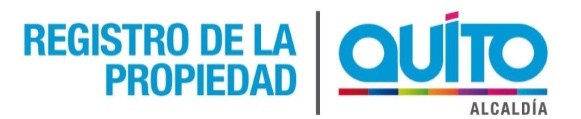 TIPOS DE DIGITALIZACIÓN DE IMÁGENES
PROCESO DE DIGITALIZACIÓN
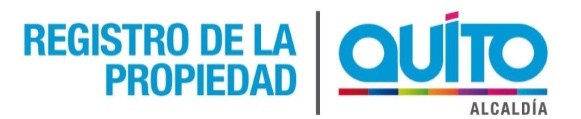 SUBPROCESO DE REGISTRO DE METADATOS
RPDMQ
CONSORCIO (área Digitalización)
Generación de Metadatos de las Actas Digitalizadas
Control de Calidad interno de Metadatos
NOTA:
Fiscalización también efectúe verificación de metadatos (muestra)
Validación de Metadatos
(muestra en ambiente Digitalización)
NOTA:
Coordinación con RPDMQ para establecer ventana de indisponibilidad del Gestor Documental
Preparación para Carga de Metadatos al Gestor Documental
GESTOR DOCUMENTAL RPDMQ
(Acervo Digitalizado)
Carga de Metadatos en Gestor Documental
Verificación de Carga de Metadatos
(muestra)
NOTA:
Fiscalización también efectúe verificación de metadatos (muestra)
Emisión y firma de acta de Validación de Metadatos
ACCIONES CLAVE DE GESTIÓN DEL RPQ
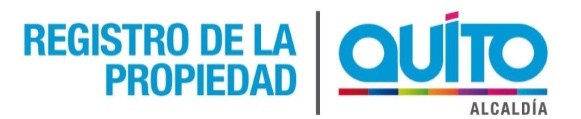 Remodelación Subsuelo para Archivo Físico y Digitalización (proyecto complementario) [en ejecución].
Conformación del EQUIPO DEL CAMBIO REGISTRAL (Delegados clave de cada área).
Coordinación de trabajo sinérgico con DMC, DMT, DMSC, DMBI, DMI y Administración Genera [en ejecución].
Coordinación de trabajo sinérgico con DINARDAP.
Coordinación de trabajo con Actores Clave del RPQ.
Generación e implementación del proyecto ESQUEMA CONTINGENTE SISTEMA REGISTRAL ELECTRÓNICO (proyecto complementario).
Generación e implementación del proyecto SEGURIDAD PERIFÉRICA PARA SISTEMA REGISTRAL ELETRÓNICO Y SERVICIOS TELEMÁTICOS a ser publicados en Web (proyecto complementario).
AVANCE DE LA GESTIÓN hasta 28 abril 2015
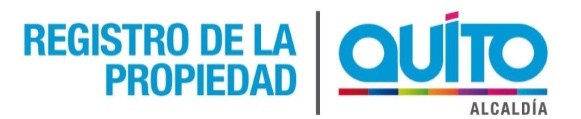 AVANCE CRONOGRAMA ENTREGABLES: 6,33% (5 de 79 entregables)
AVANCE DE LA GESTIÓN hasta 28 abril 2015
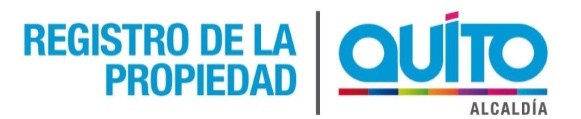 AVANCE GESTIÓN DIGITALIZACIÓN
Del 20 al 28 abril 2015
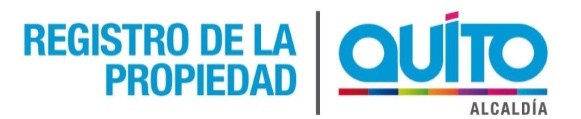 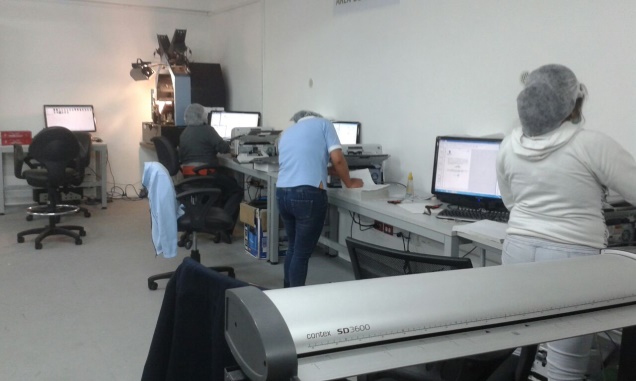 LIBROS FÍSICOS ENTREGADOS PARA DIGITALIZACIÓN = 258
Para Digitalización por Demanda = 49
Para Digitalización Masiva = 179
Para Digitalización con Tratamiento Especial = 30


LIBROS DIGITALIZADOS Y CARGADOS EN EL GESTOR DOCUMENTAL = 141 (15.856 actas)


LIBROS DIGITALIZADOS EN PROCESO DE VALIDACIÓN = 47 (5.441 actas)


LIBROS EN PROCESO DE DIGITALIZACIÓN = 70
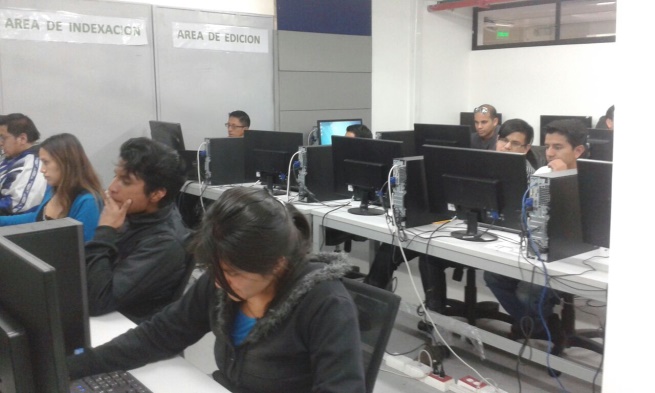